Frank Donck
Frank Donck (54)	                                                                   
Managing Director
3d investors NV
Belgian
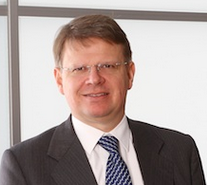 Academics & Career
LANGUAGES
Vlerick Management School, Belgium, Master in Finance
University of Ghent, Belgium, Master in Law

Present	3d investors NV
	CEO

Previous	Investco	Investment Manager

	Chairman and board member in several listed and non-listed companies (i.a Telenet,  	Greenyard,  Zenitel,, Telecolumbus, Centea, KBC Lease)
Dutch: Native
French: Fluent
English: Fluent
BOARDS
Chairman
Atenor Group NV
Desotec NV

Boardmember
Barco NV
KBC Group N.V.
KBC Verzekeringen N.V.
1